EXAMPLES
EXPLANATION
You work with service users and other organisations from design to delivery. You share all, or almost all decisions.
A sports club partners with a youth-led charity to identify ways for high school students to get active. They fund youth leaders to run these activities.
CO-PRODUCING
Doing 
WITH
You involve service users and other organisations in designing your product/services. They influence decisions but aren’t involved in ‘seeing it through’.
A group of local charities co-host a series of events at a local marae to design some new health and wellbeing services to suit local Maori.
CO-DESIGNING
You give service users and other organisations regular opportunities to express their views in a variety of ways. They can influence some decisions.
A group of government agencies start hosting regular events with young people to understand and better cater to their needs when leaving school.
ENGAGING
Doing
FOR
You invite service users and other organisations to fill in surveys or attend meetings to say which proposal they prefer or what they think about an issue
A local council comes up with three options for improving car parking in the central city, and asks residents to vote on their preferred choice.
CONSULTING
A charity sends a month e-newsletter to former service users to let them know about new programmes in their area.
You inform people about your services and explain how they work. Sometimes you tell people what decisions you’ve made and why.
INFORMING
The head office of a nationwide charity records a podcast to share success stories and new approaches with staff in the regions.
You educate people on the benefits and rationale of your services. You may try to convince them to act differently.
EDUCATING
Doing 
TO
A government department requires people to look for work or attend study to receive a financial benefit.
You require people to use your service to do something without understanding their true wants and needs.
COERCING
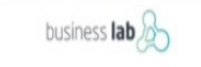 Credit to Sherry Armstein, the New Economics Foundation, NESTA and Think Local Act Personal